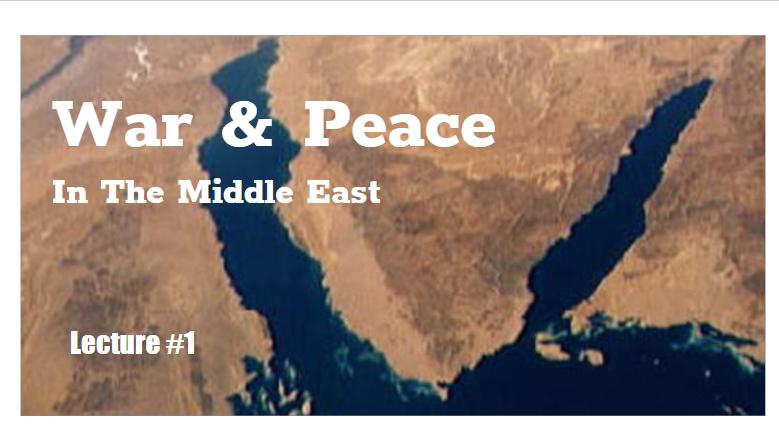 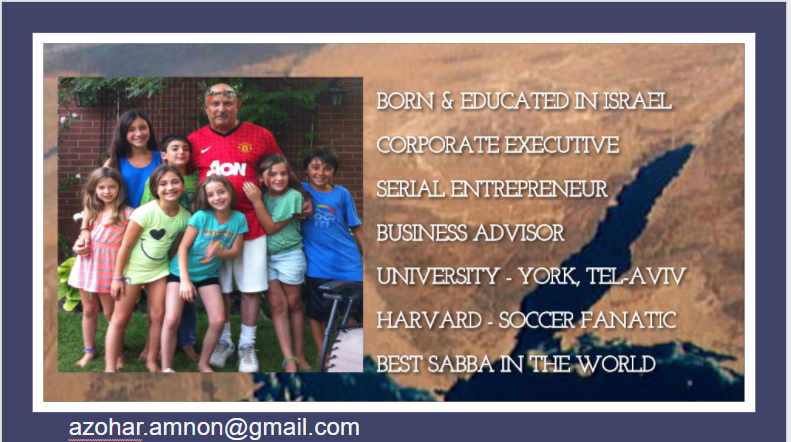 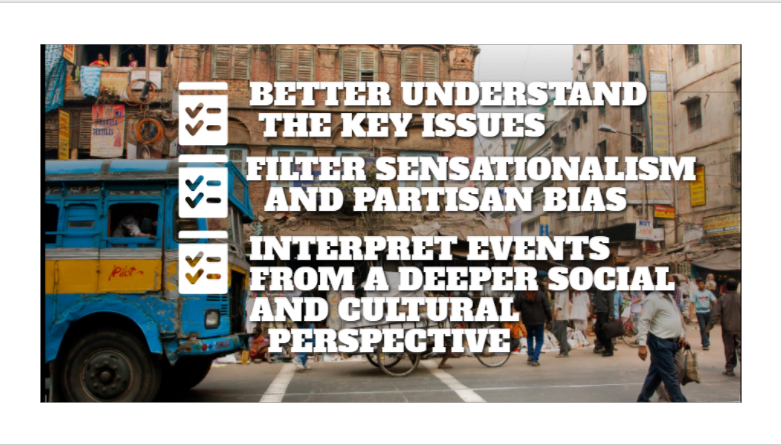 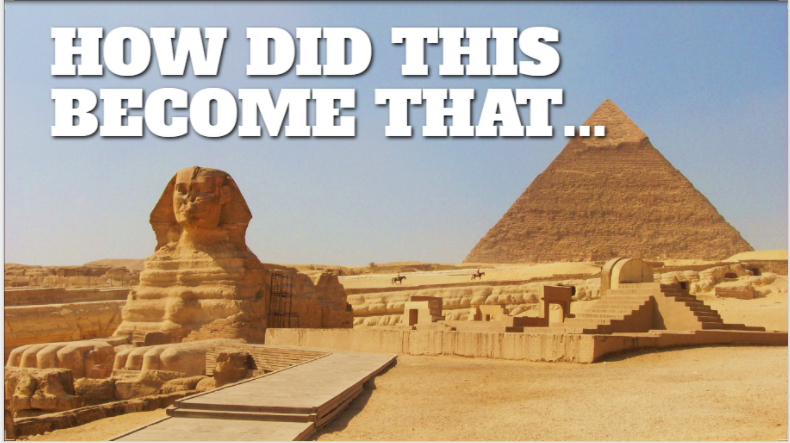 https://www.youtube.com/watch?v=s9xfK92Zv68
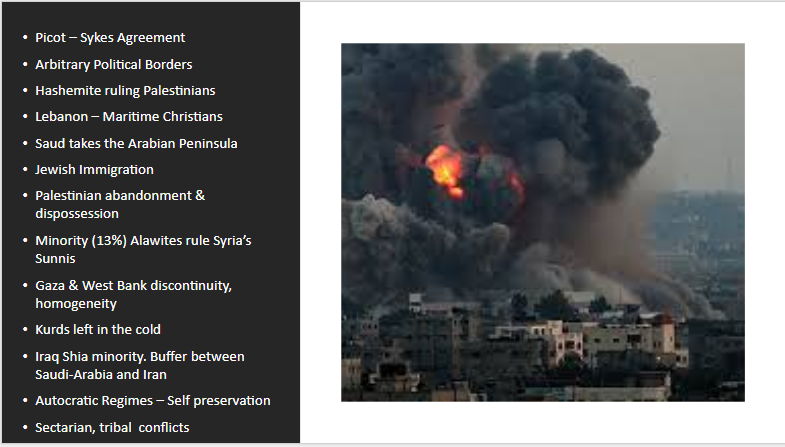 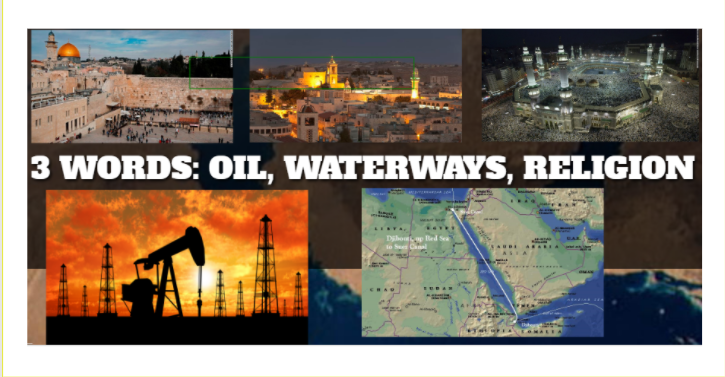 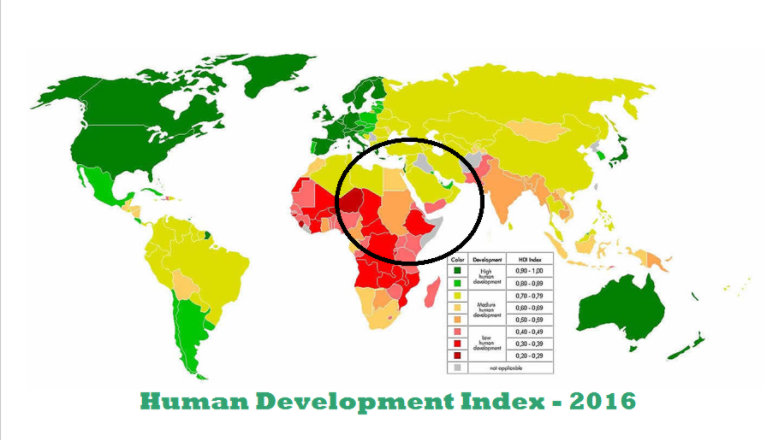 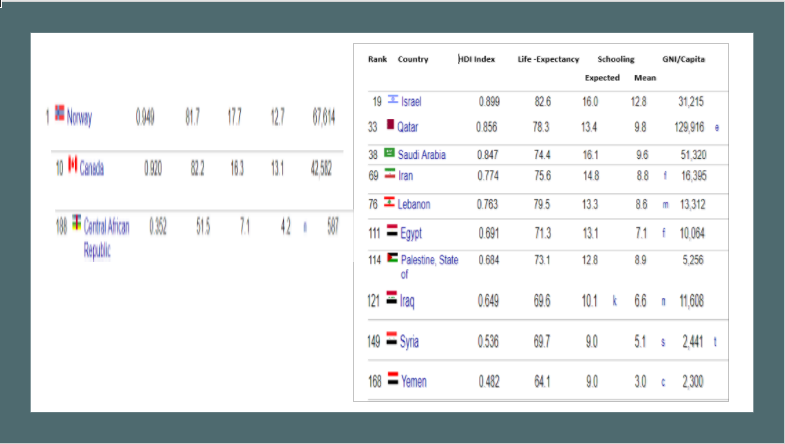 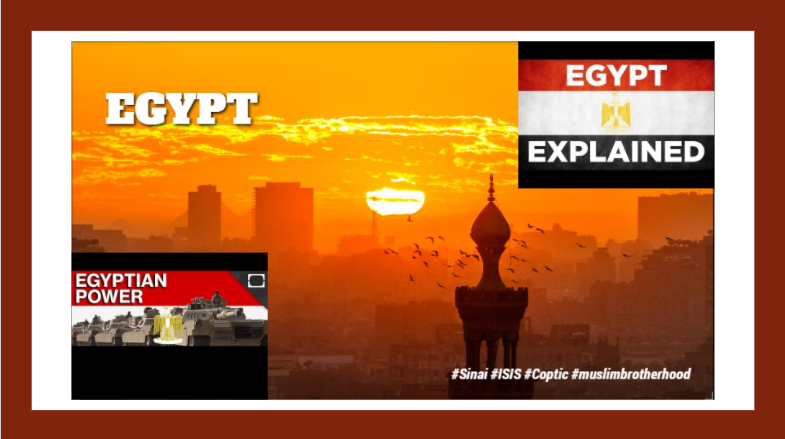 https://www.youtube.com/watch?v=Y5suNtLwbBw&feature=youtu.be
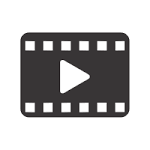 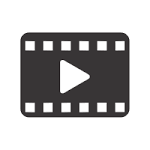 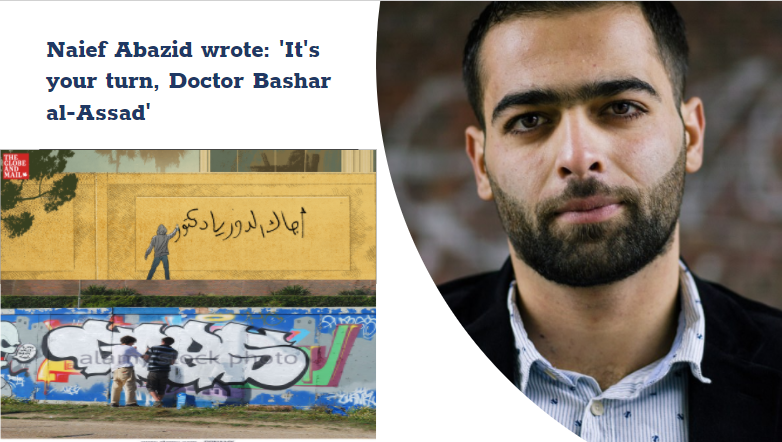 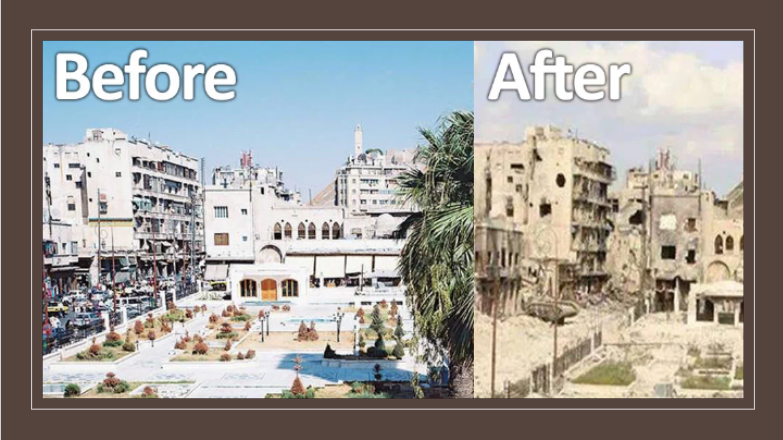 https://www.youtube.com/watch?v=JFpanWNgfQY
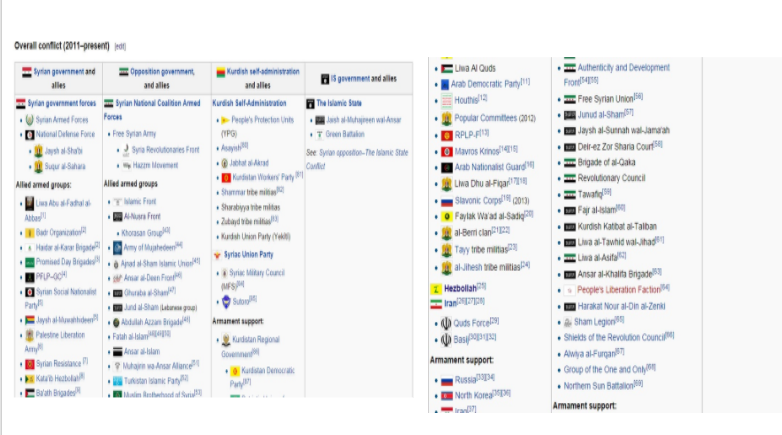 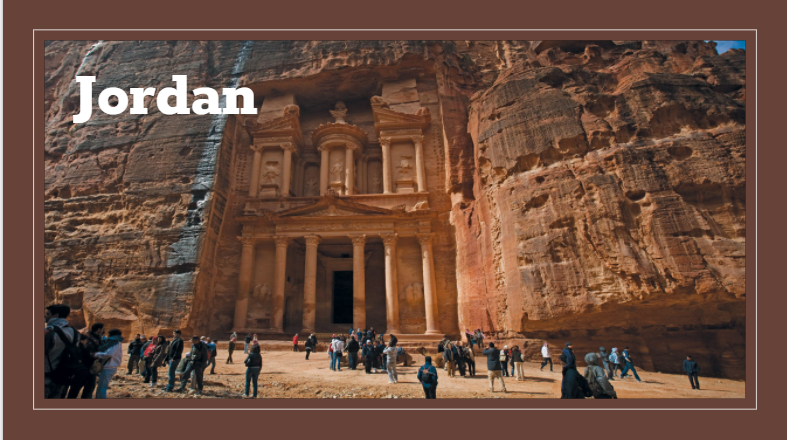 https://www.youtube.com/watch?v=JVnoOCplqyI
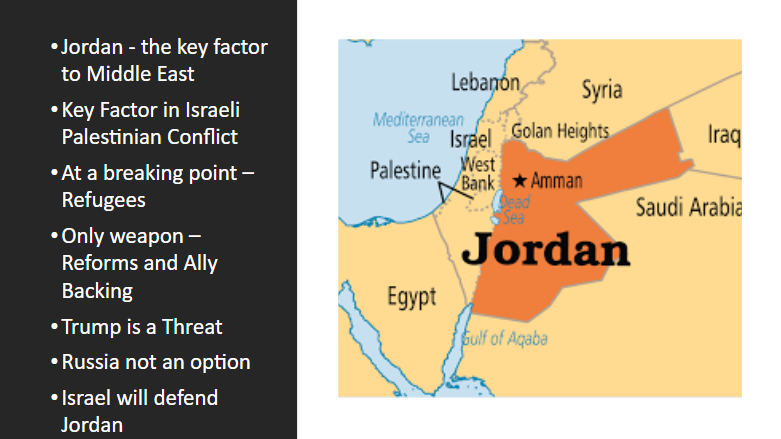 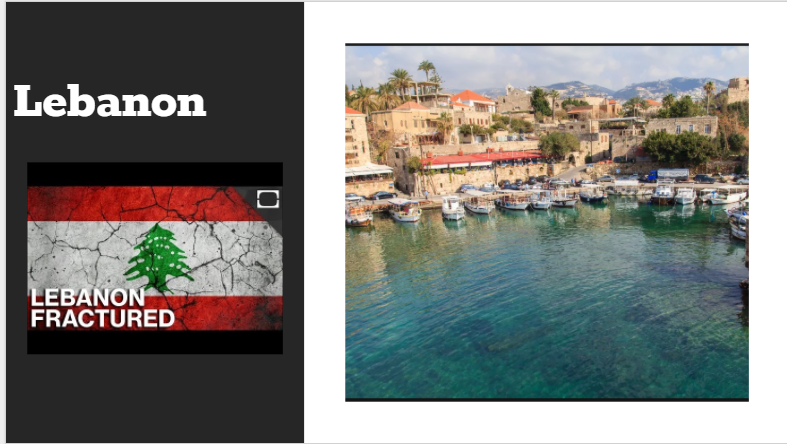 https://www.youtube.com/watch?v=i_w3v6t3rjY
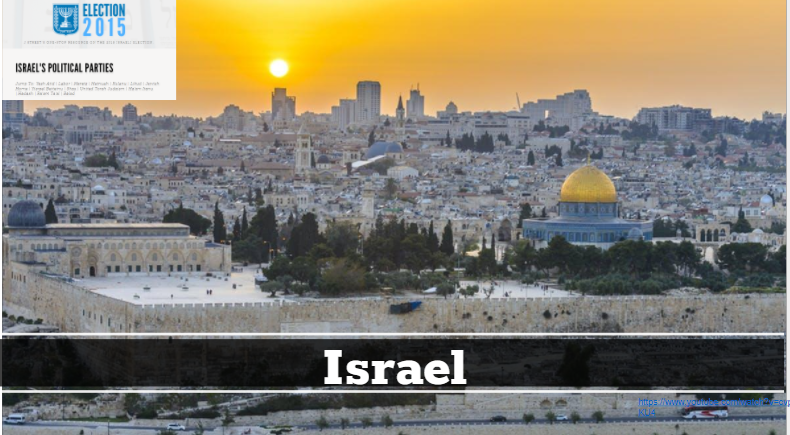 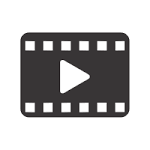 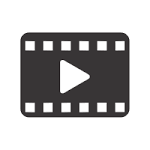 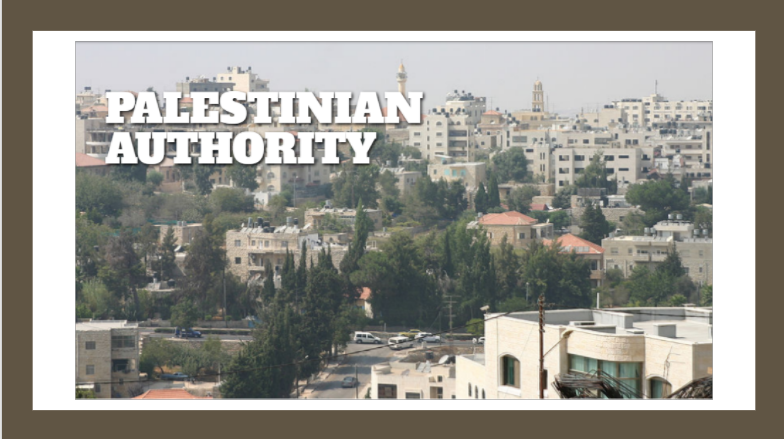 https://www.youtube.com/watch?v=lY6jaUZCLwo
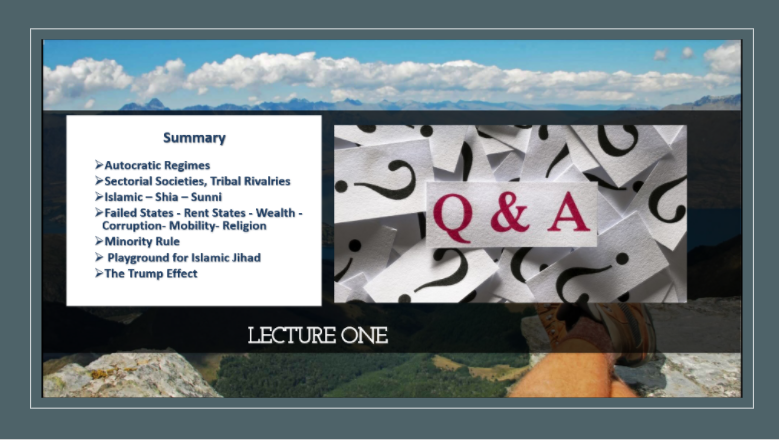 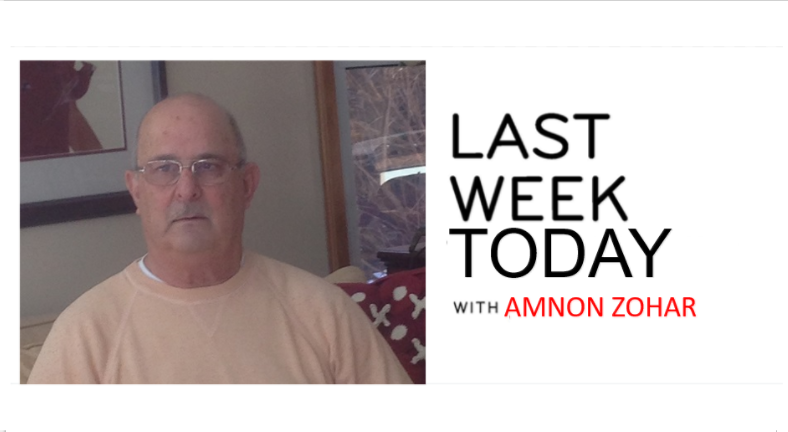 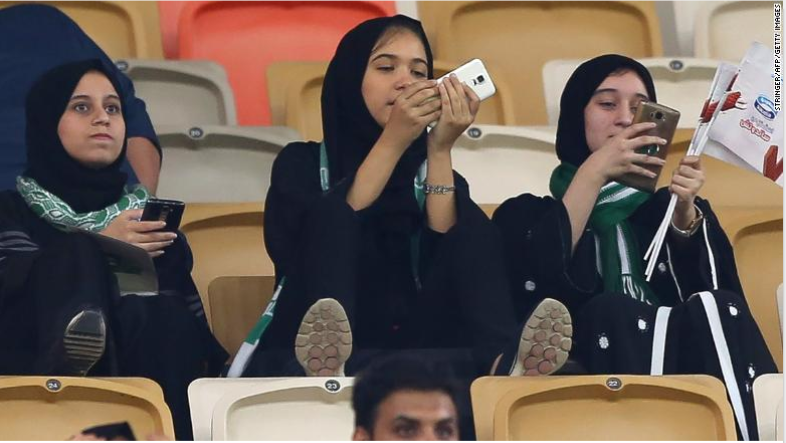 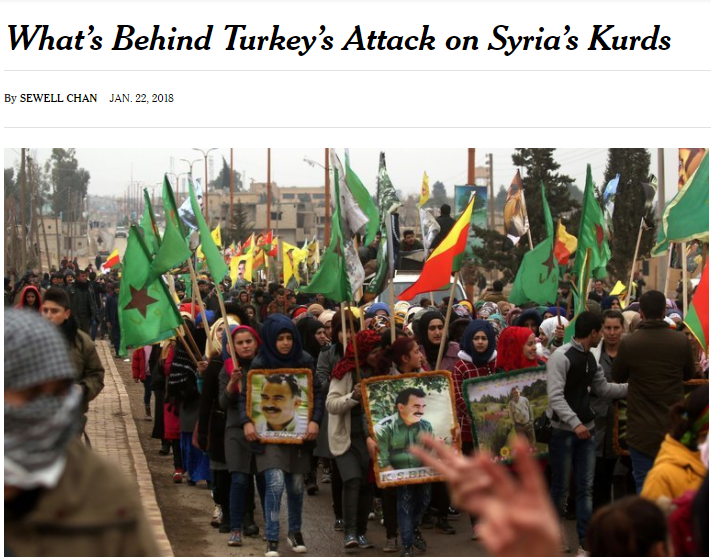 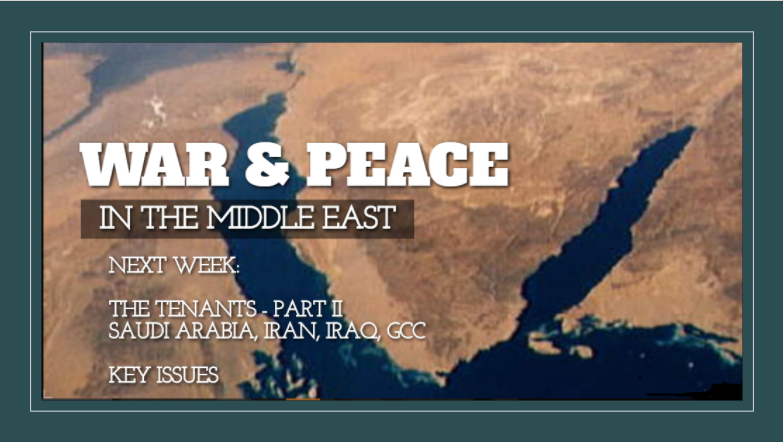 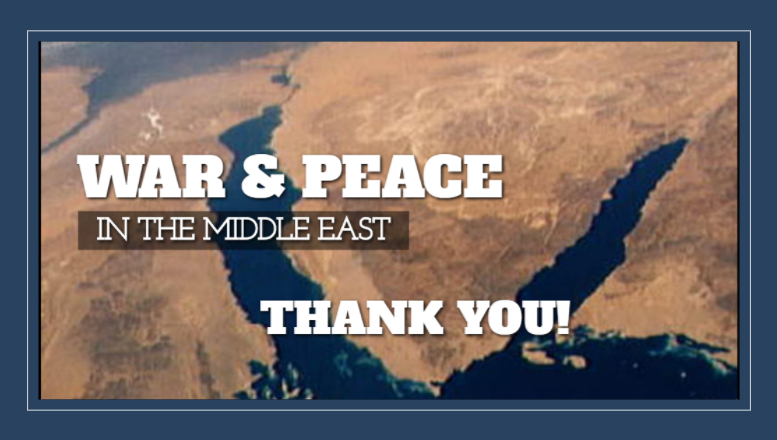